Figure 2
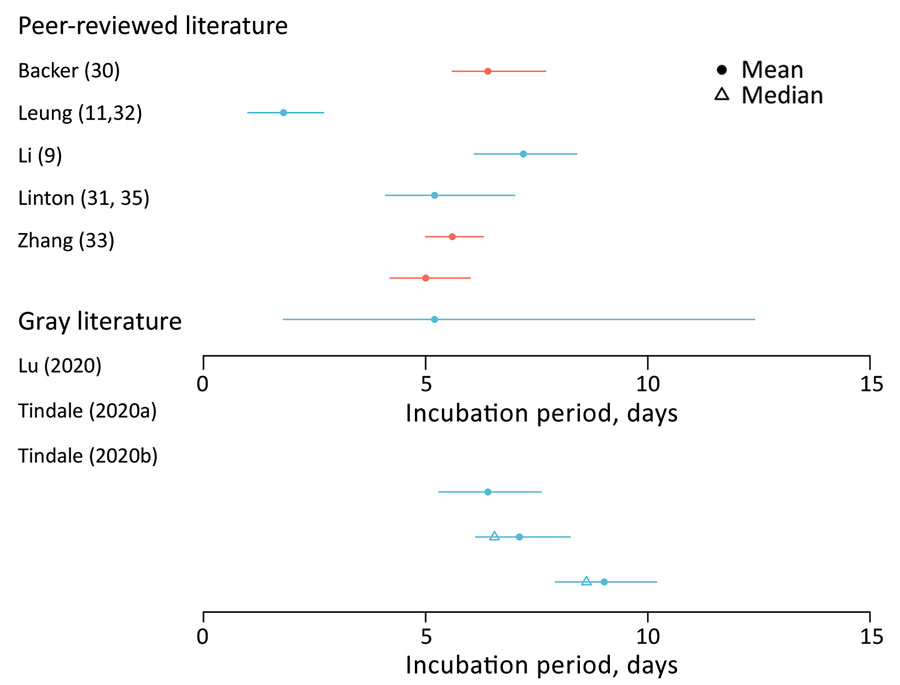 Figure 2. Estimated incubation period for coronavirus disease based on search in peer-reviewed and gray literature. Error bars indicate confidence (blue) or credible (red) intervals. Gray literature sources: Lu et al., unpub. data, https://www.medrxiv.org/content/10.1101/2020.02.19.20025031v1, Tindale et al., unpub. data, https://www.medrxiv.org/content/10.1101/2020.03.03.20029983v1 (also see Appendix Tables 2, 3).
Biggerstaff M, Cowling BJ, Cucunubá ZM, Dinh L, Ferguson NM, Gao H, et al. Early Insights from Statistical and Mathematical Modeling of Key Epidemiologic Parameters of COVID-19. Emerg Infect Dis. 2020;26(11). https://doi.org/10.3201/eid2611.201074